Муниципальное бюджетное дошкольное образовательное учреждение «Курагинский детский сад №8 «Лесная сказка» комбинированного вида.«Развитие речевой активности детей с ТНР 5-7 лет с привлечением родителей/лиц их замещающих через событийные мероприятия в ДОУ»
Карпунина Е.В., педагог старшей компенсирующей группы для детей с ТНР
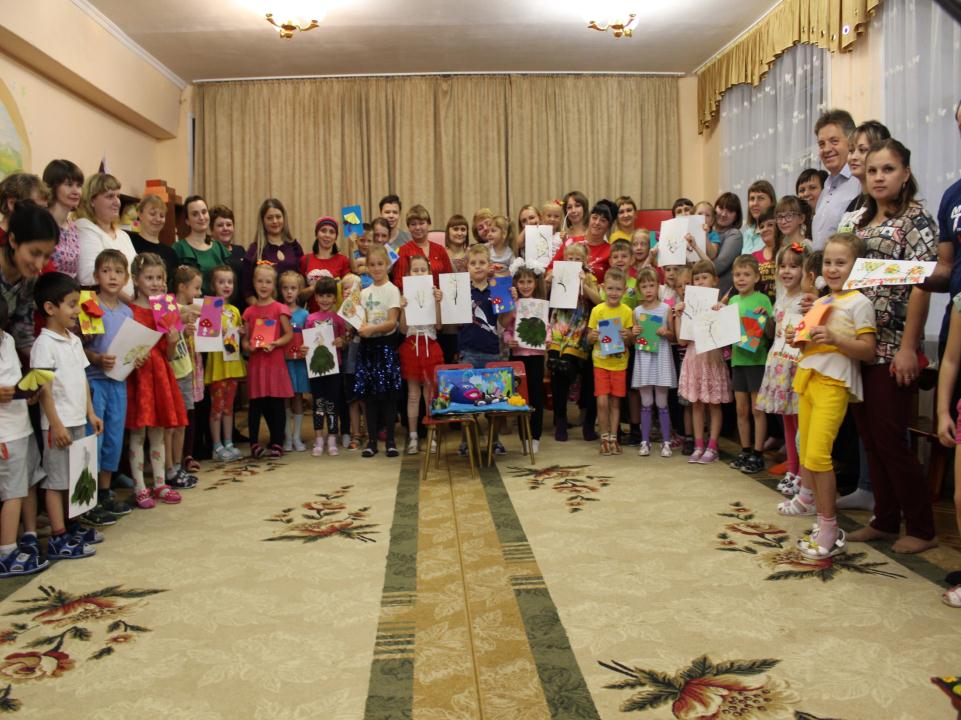 Семейно-взрослая ассоциацияСемейный клуб «Гармония»
Цель работы семейного  клуба «Гармония»: вовлечение родителей в единый воспитательно-образовательный, оздоровительный процесс для благополучного и полноценного проживания ребенком периода дошкольного детства.
Задачи клуба:
1) Повысить психолого-педагогическую грамотность родителей.
2) Оказать педагогическую поддержку семье в воспитании, образовании и оздоровлении детей дошкольного возраста, воспитанников ДОУ.
3) Включить родителей в практическую деятельность по развитию речевой активности детей, воспитанию дошкольников совместно с педагогами ДОУ.
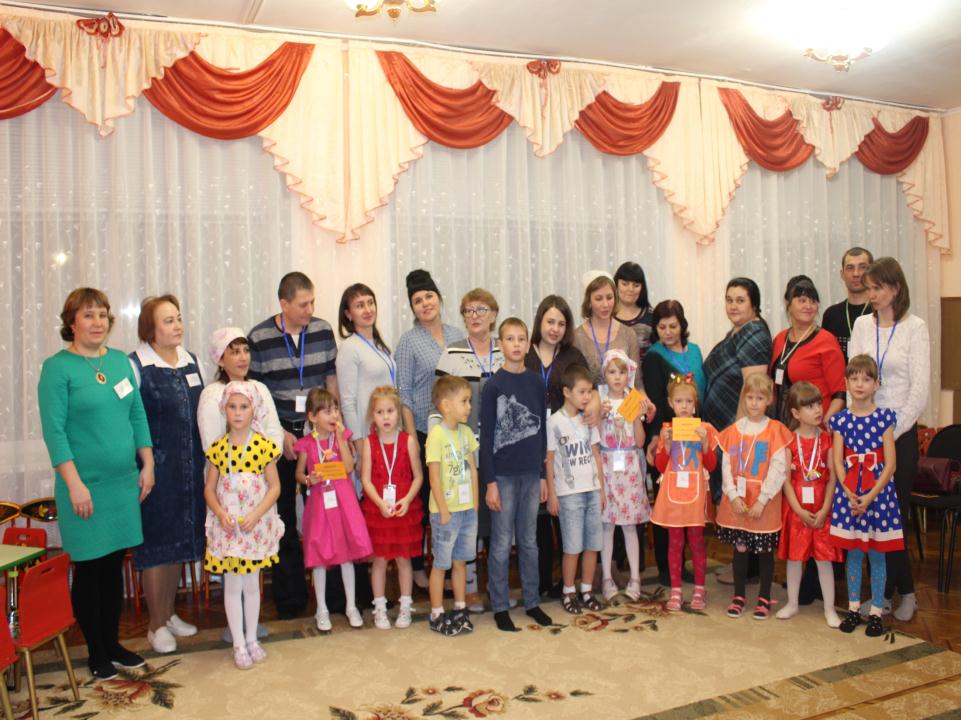 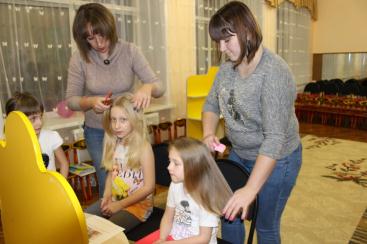 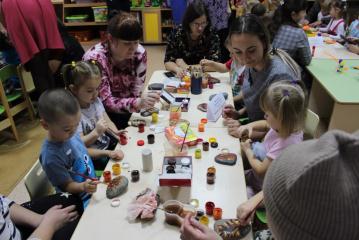 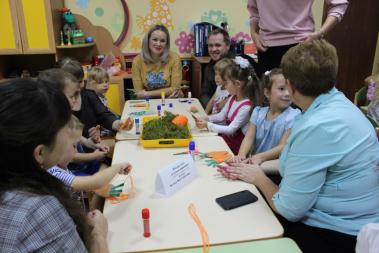 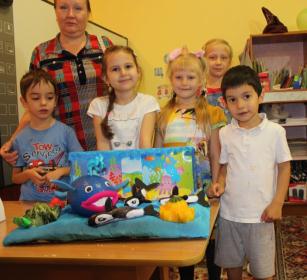 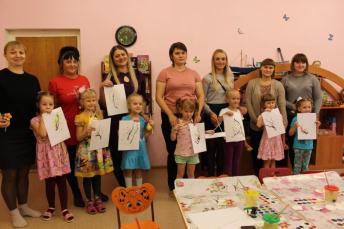 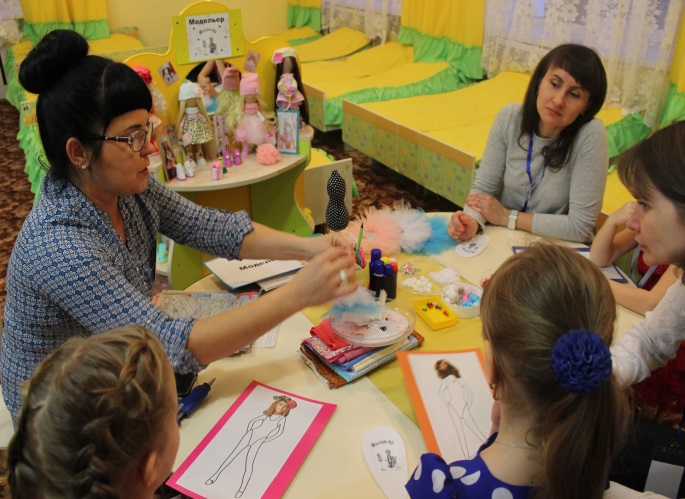 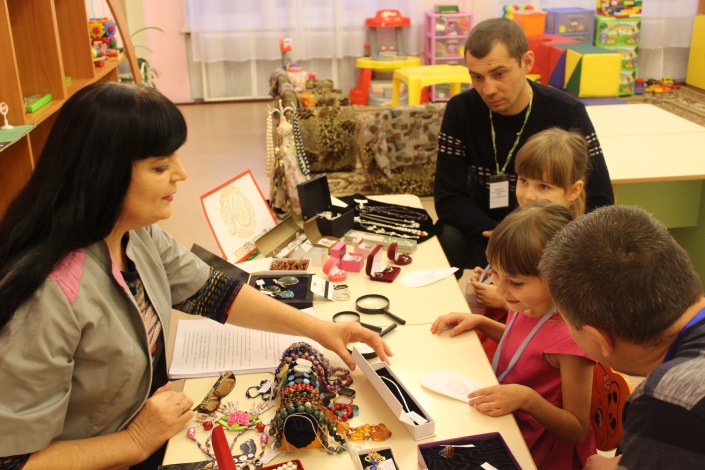 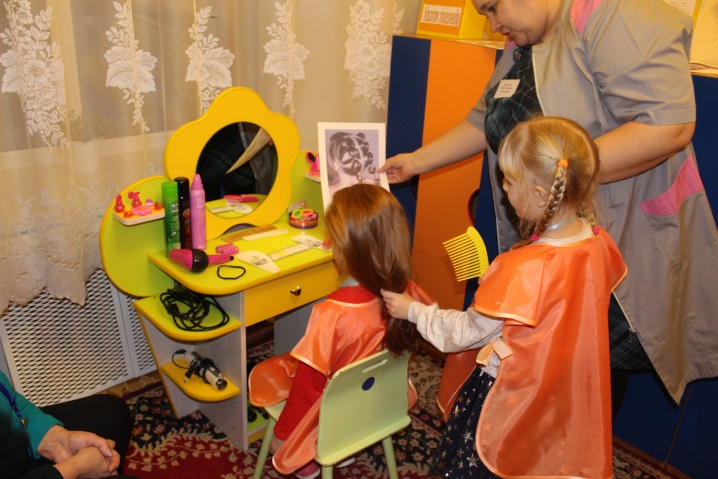 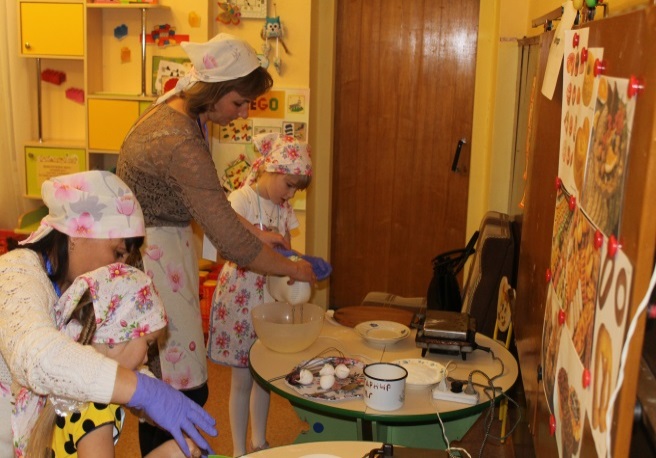 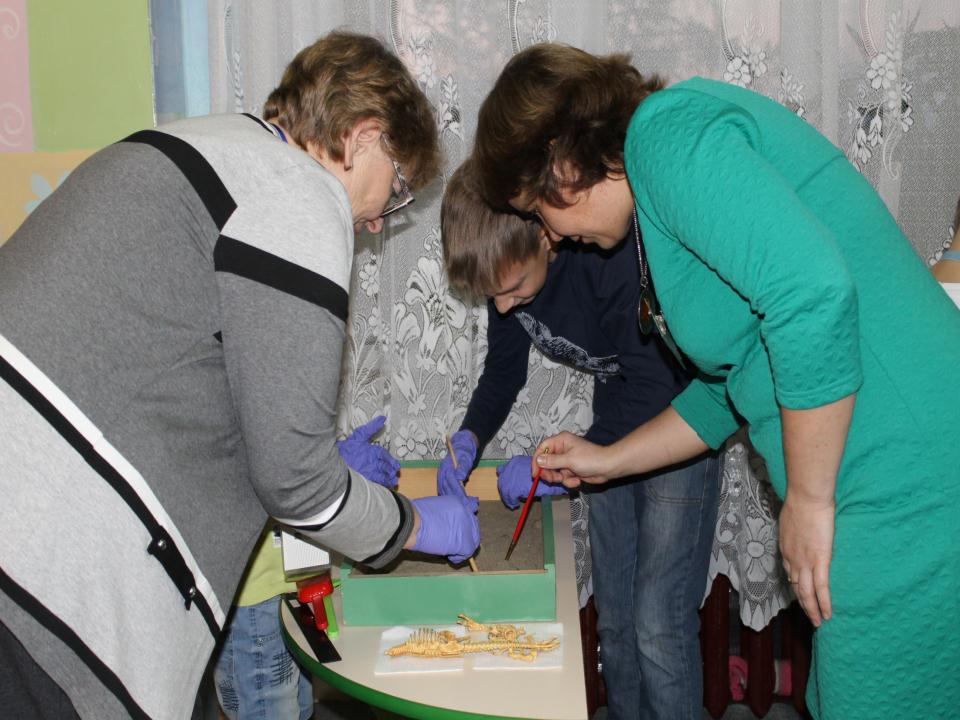 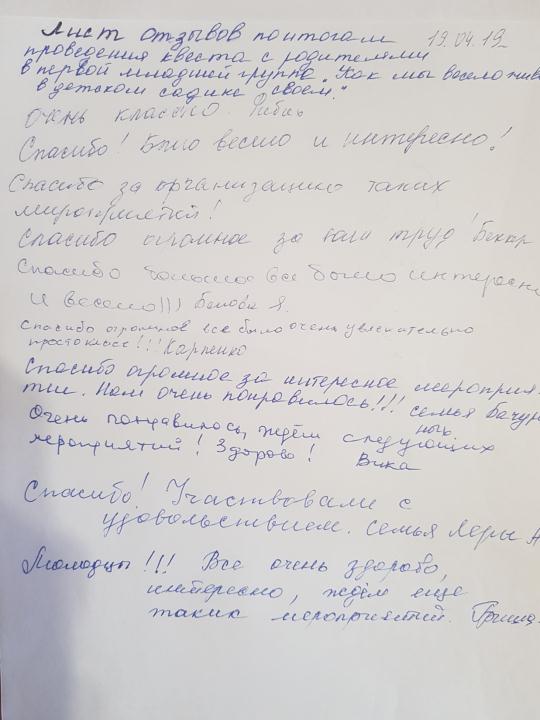 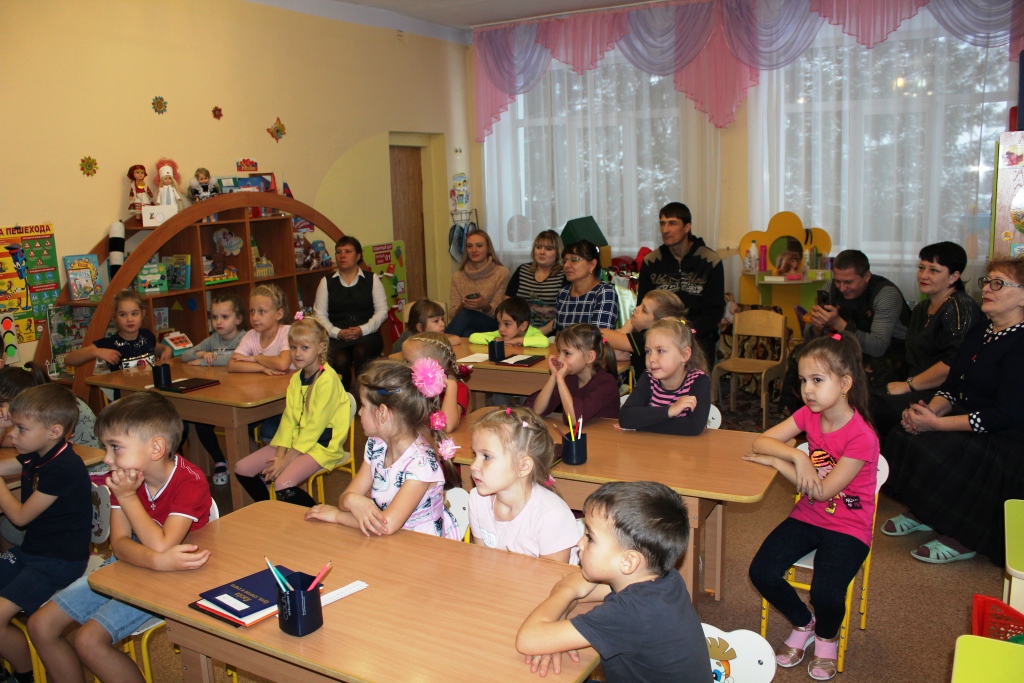 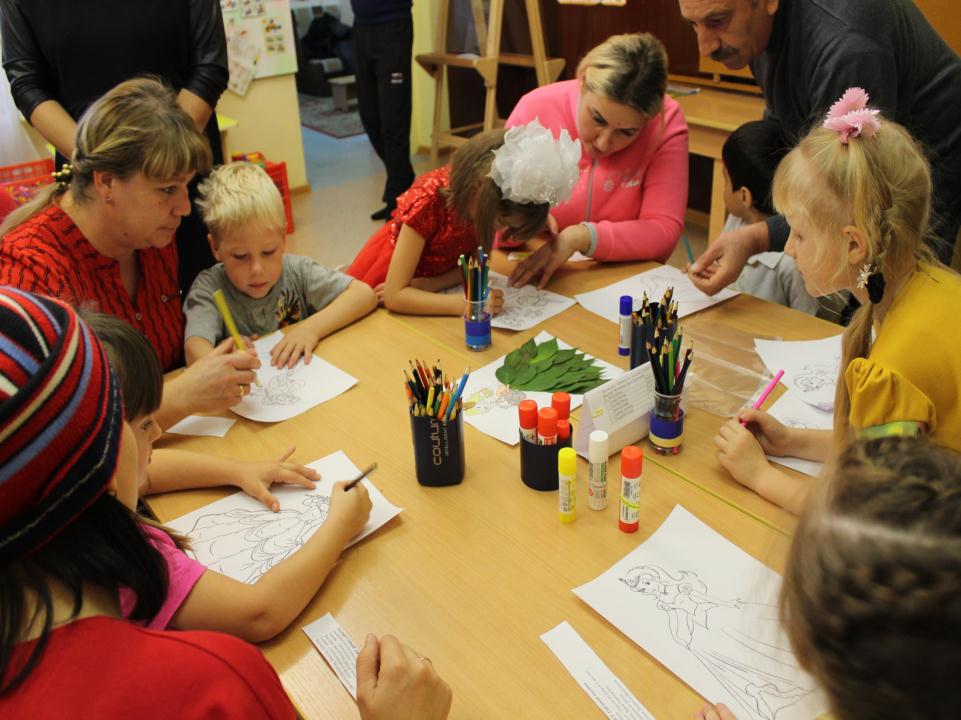 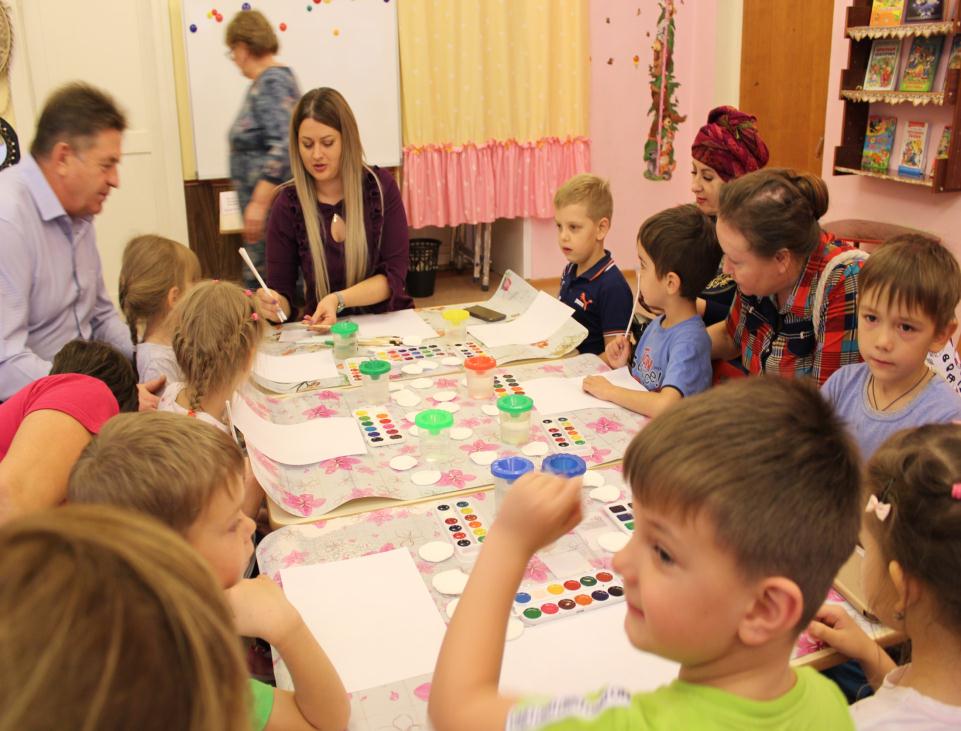 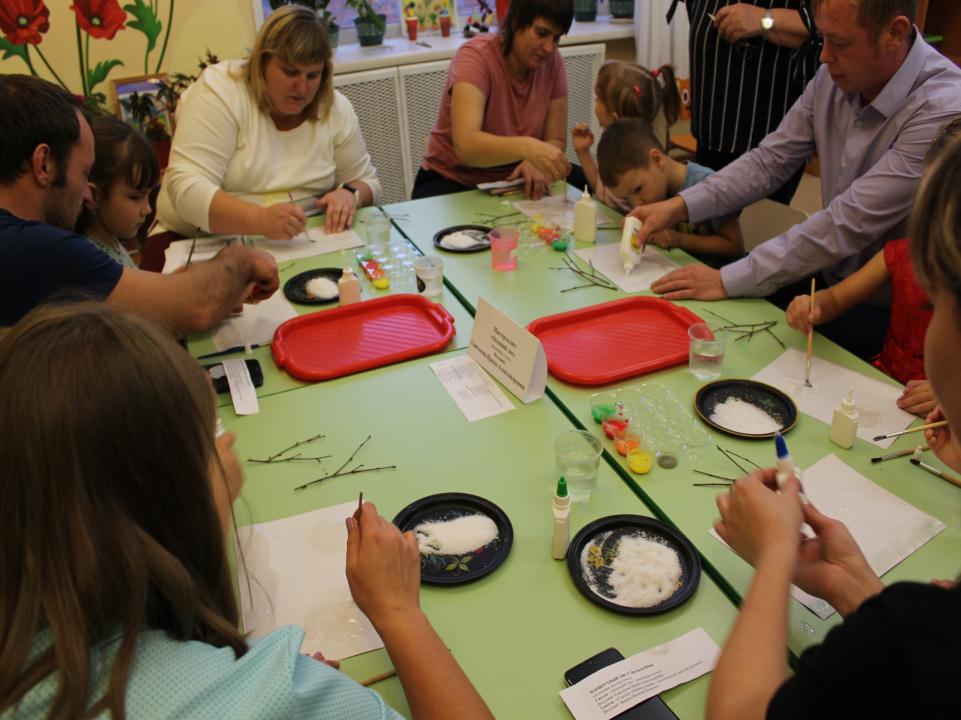 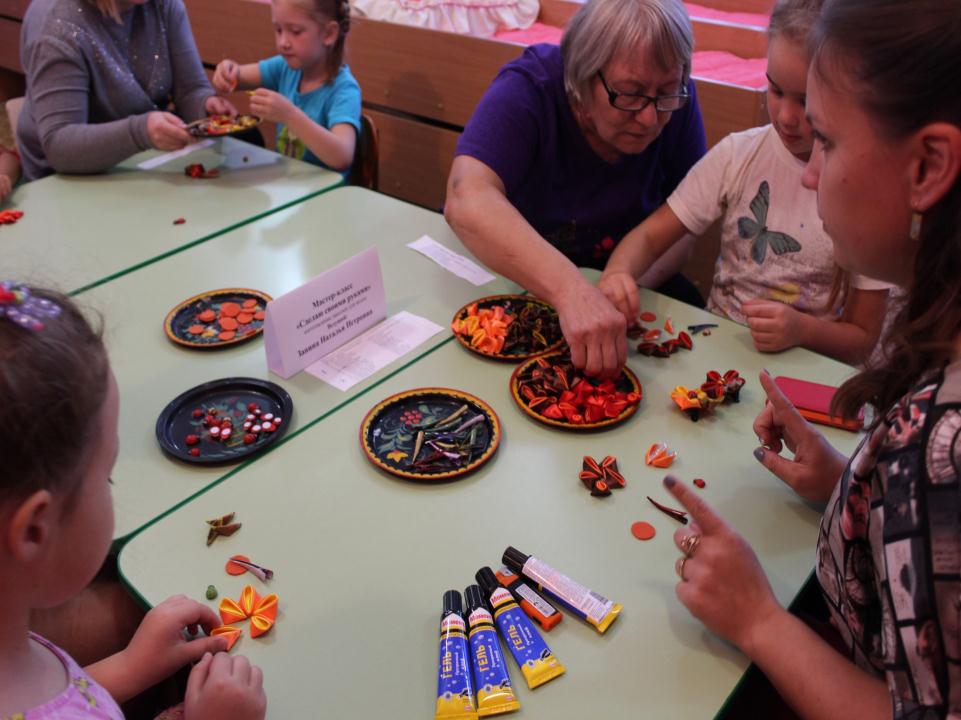 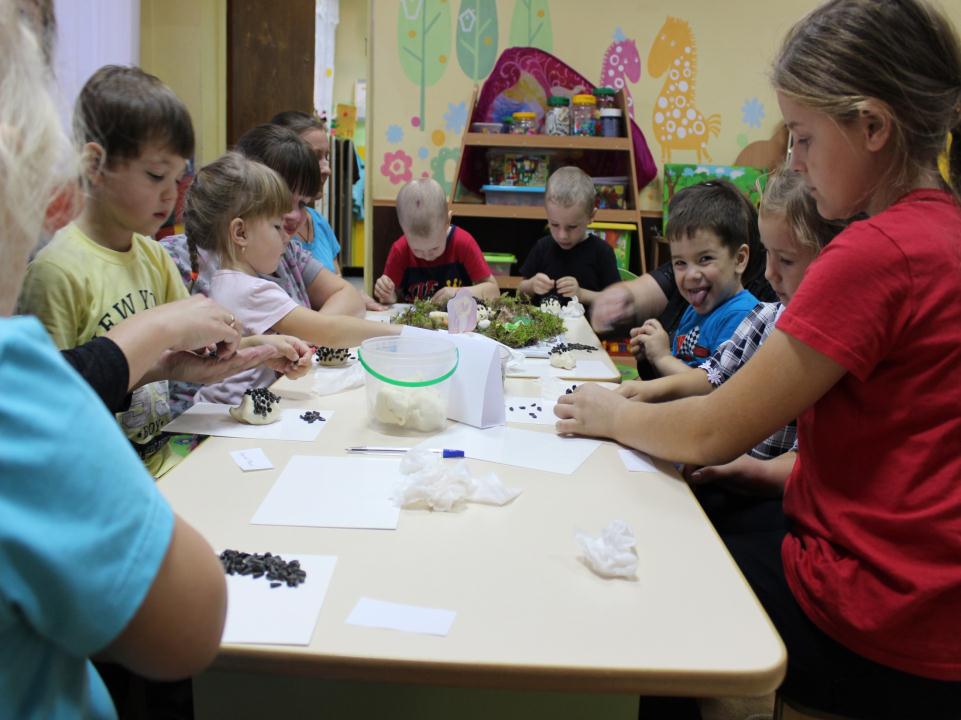 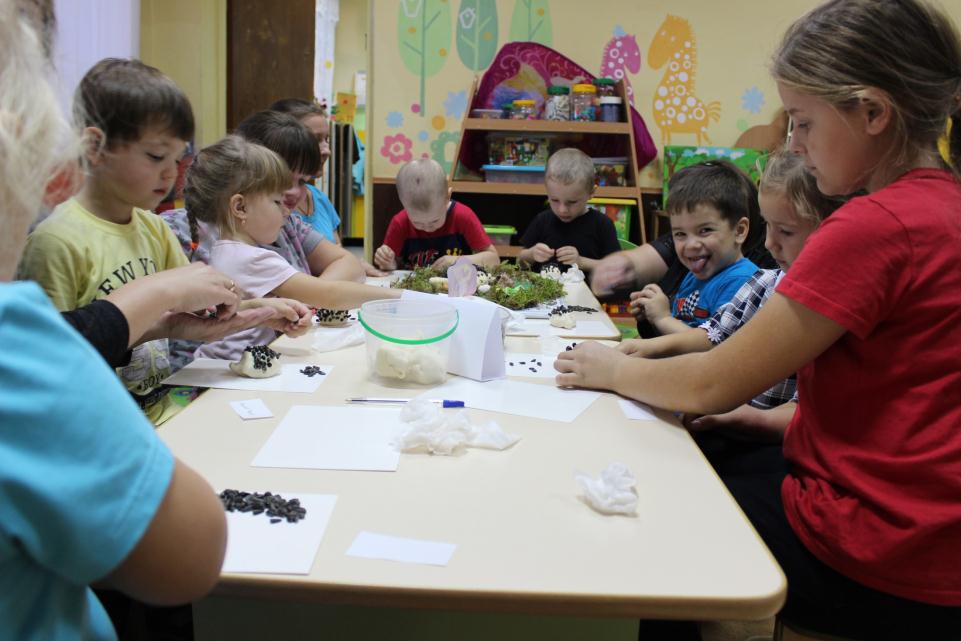 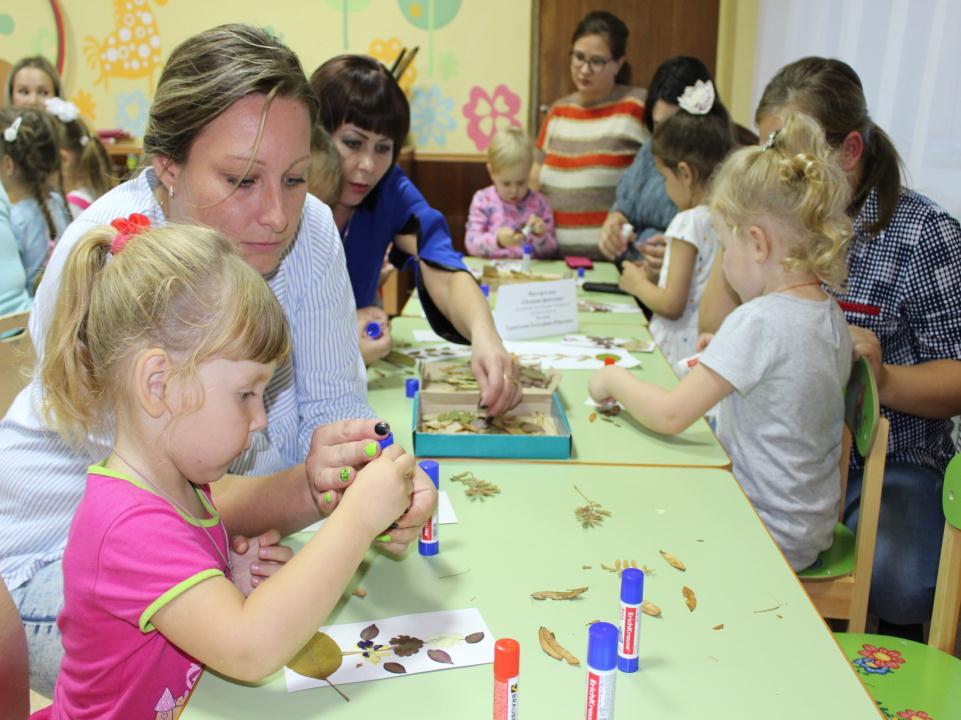 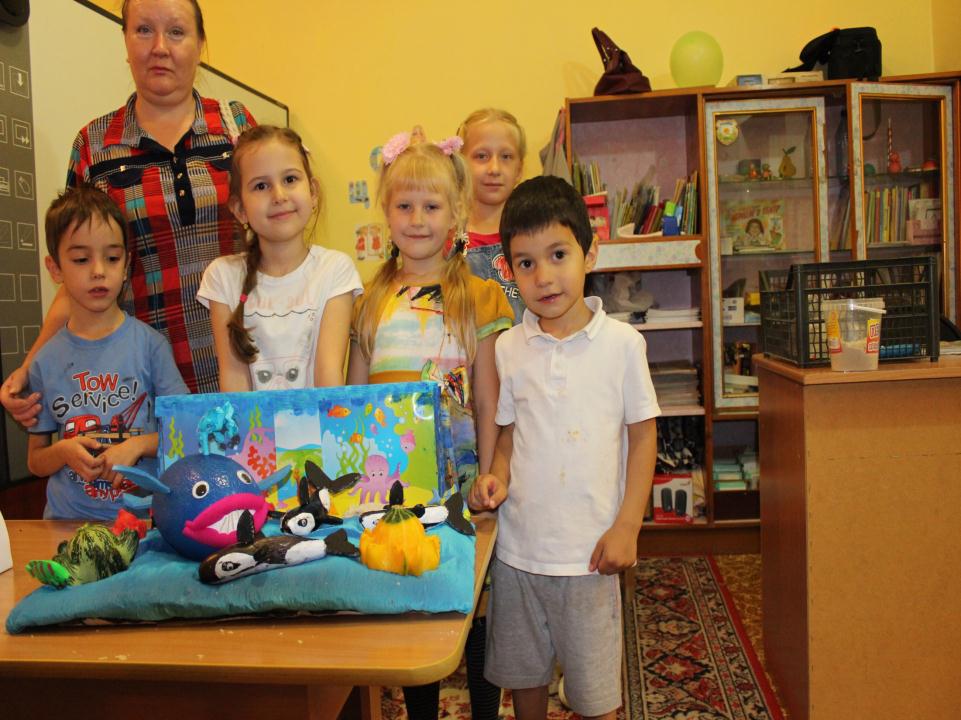 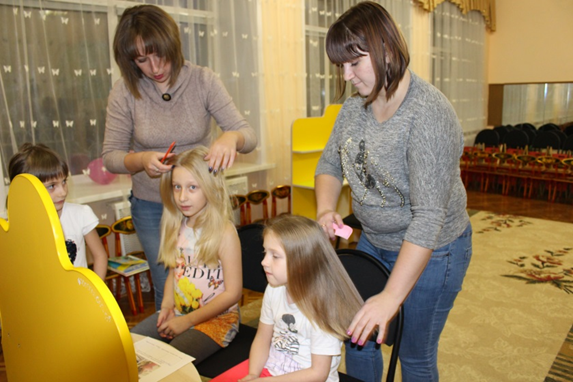 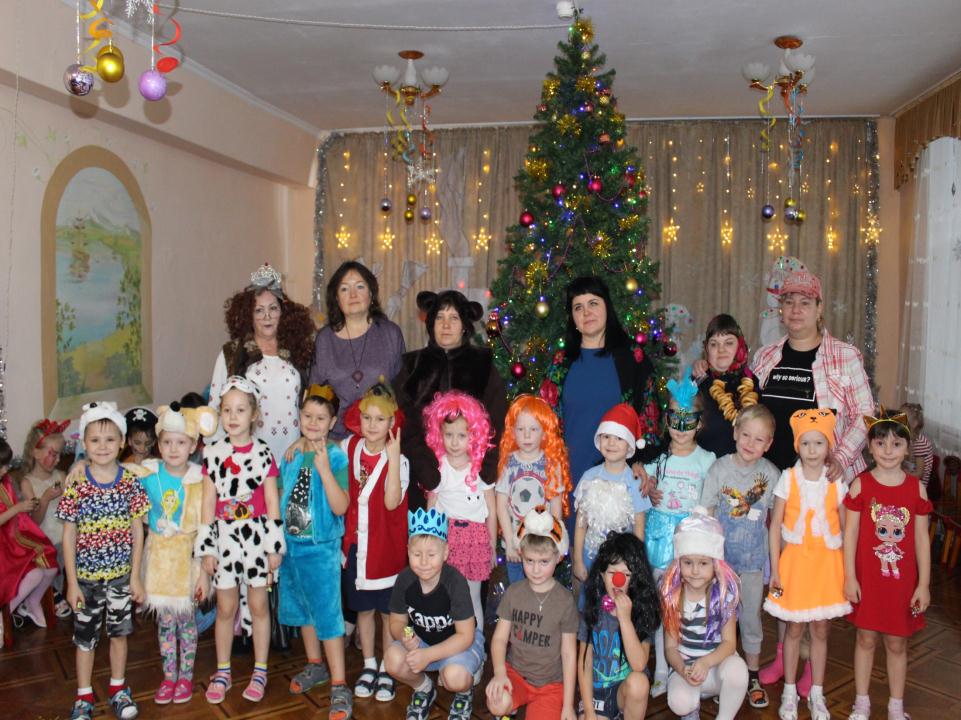 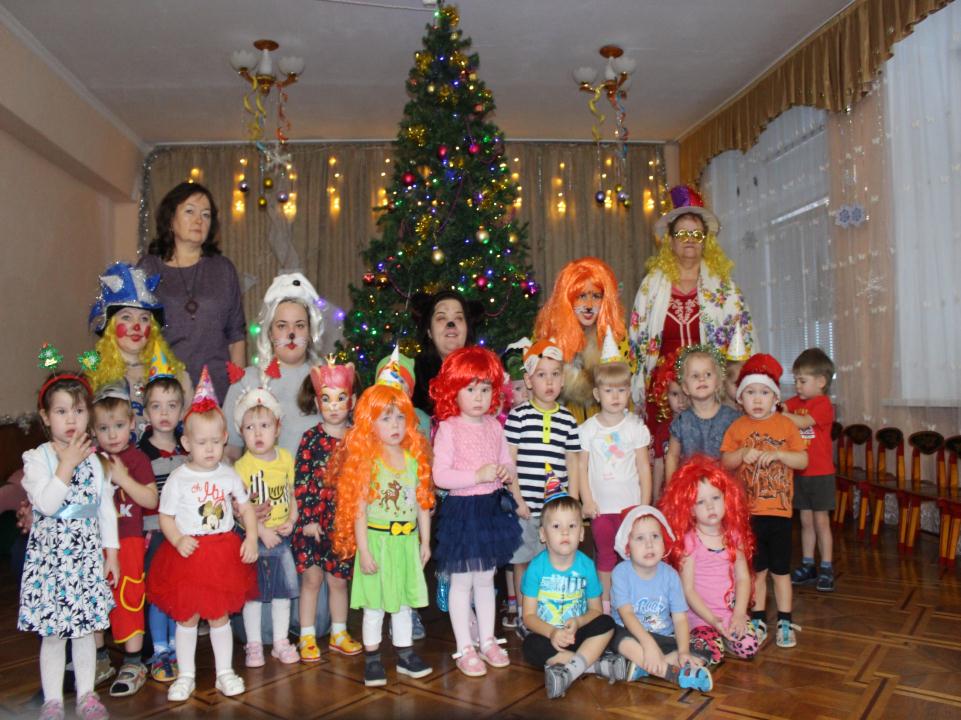 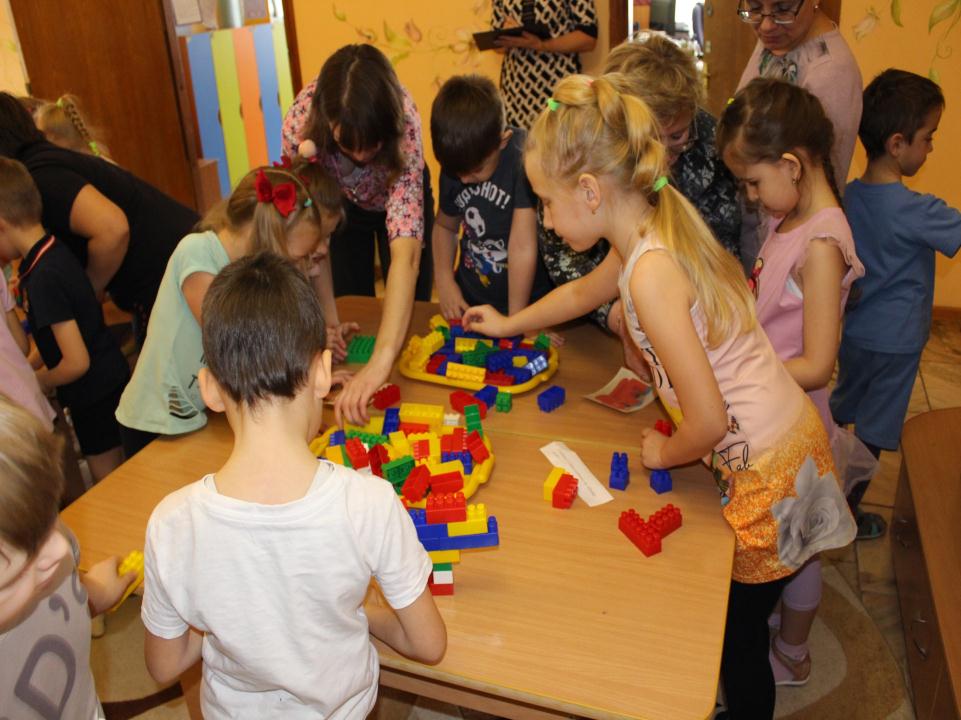 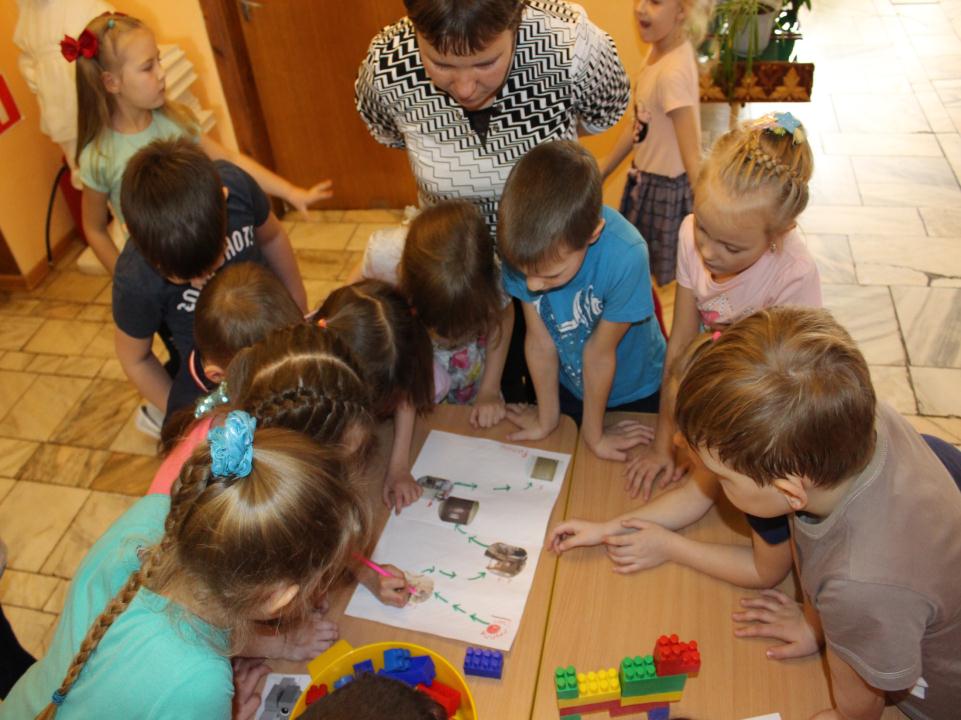 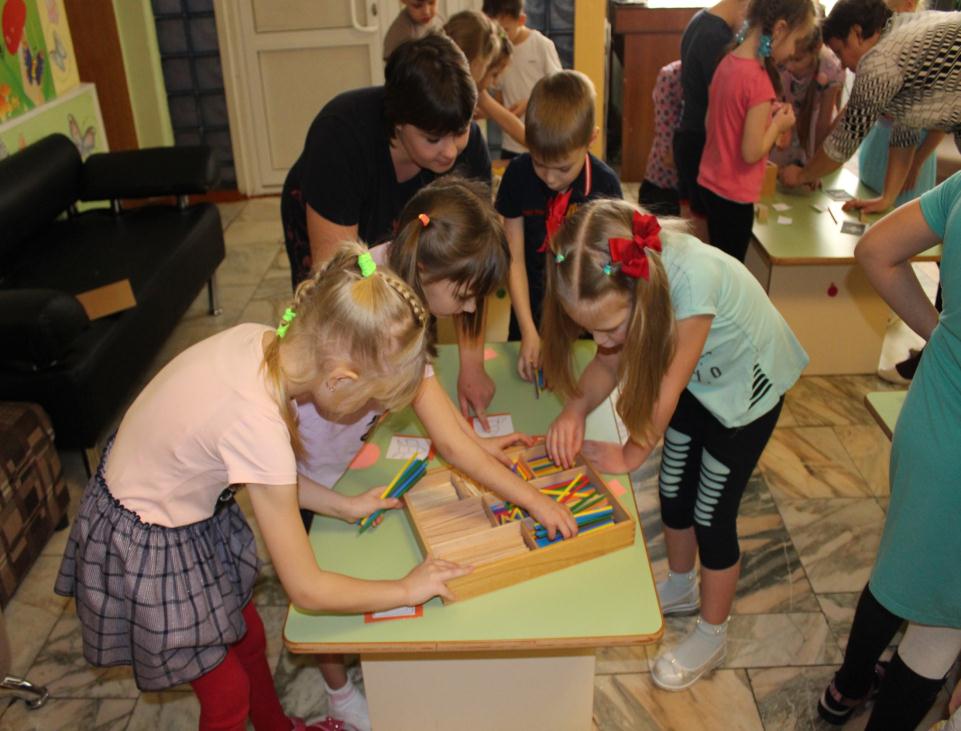 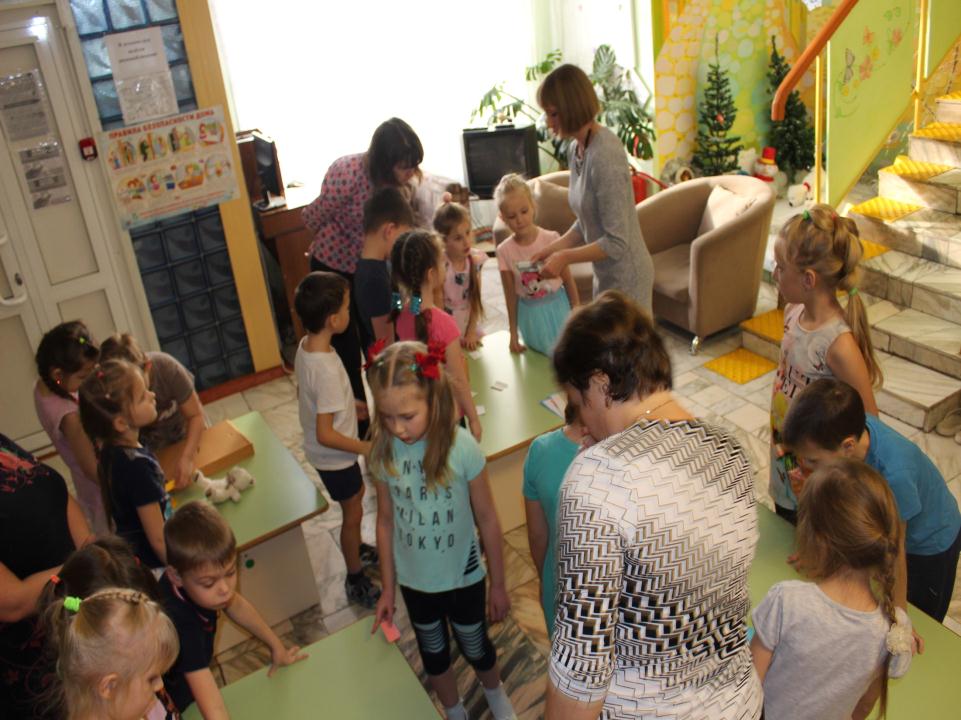 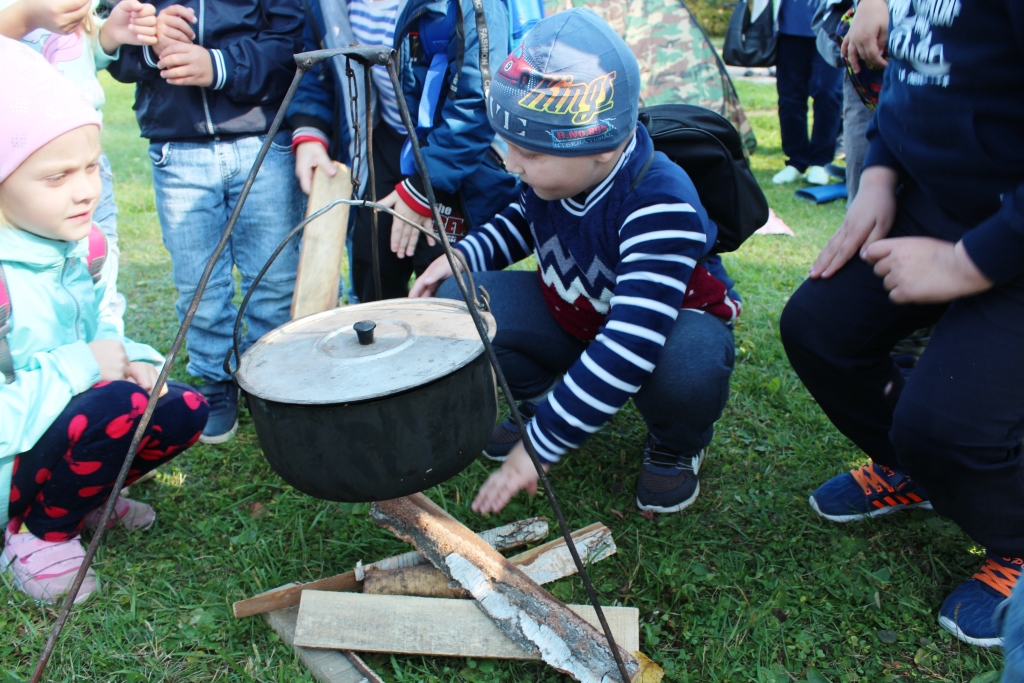 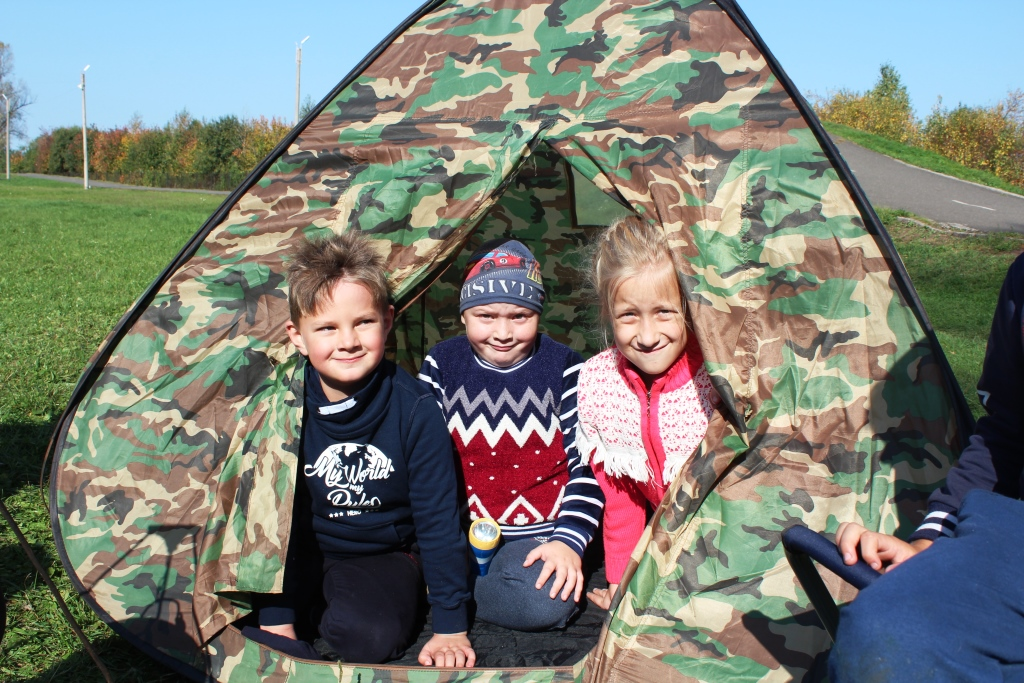 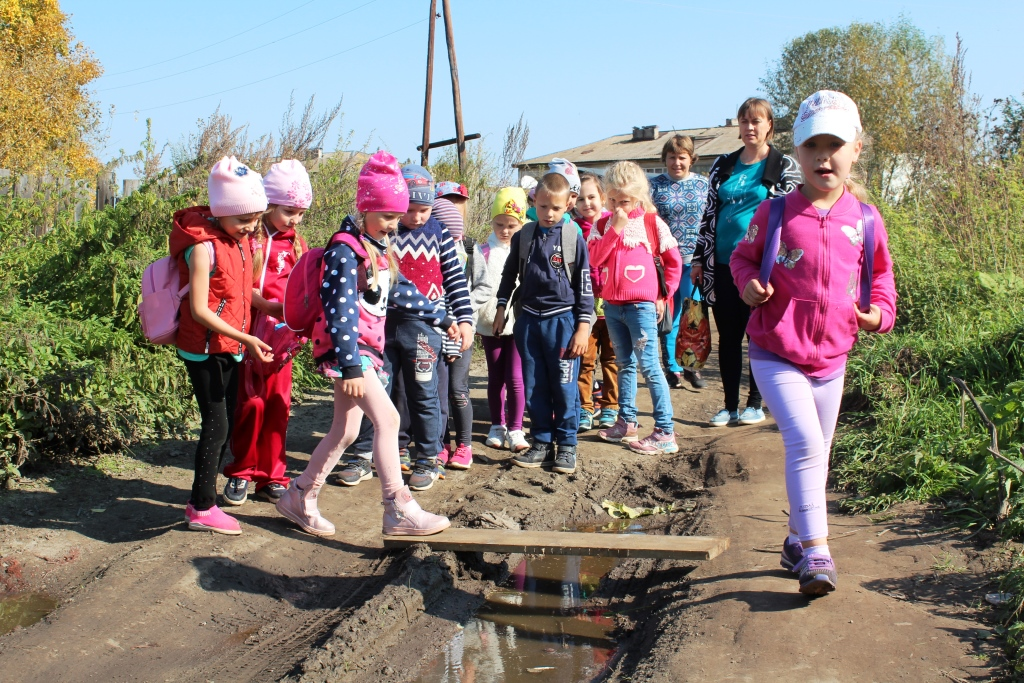 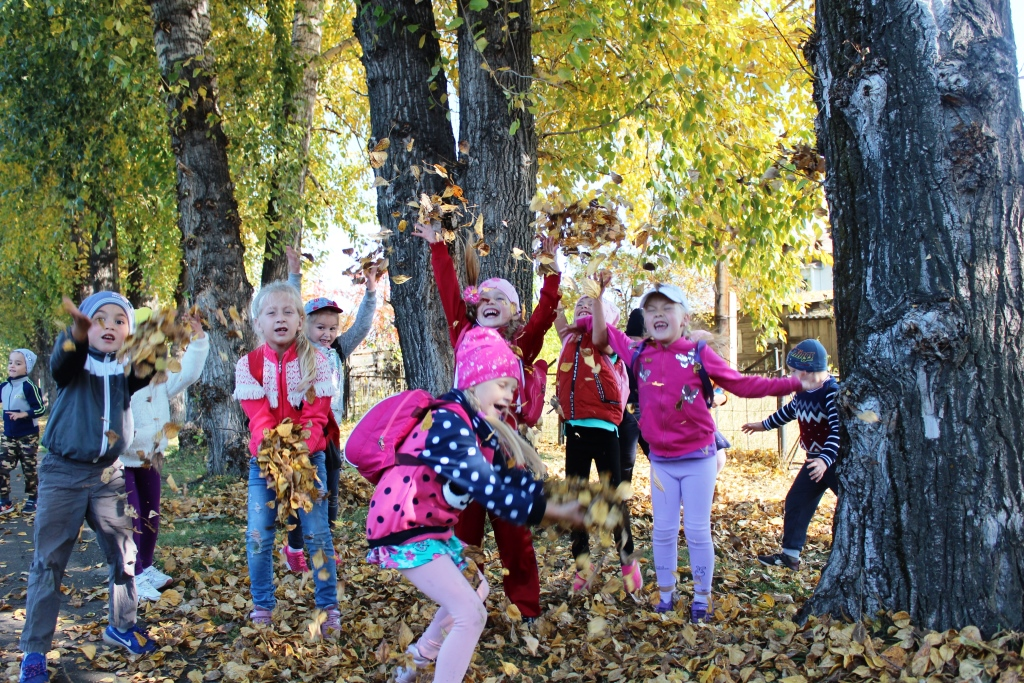 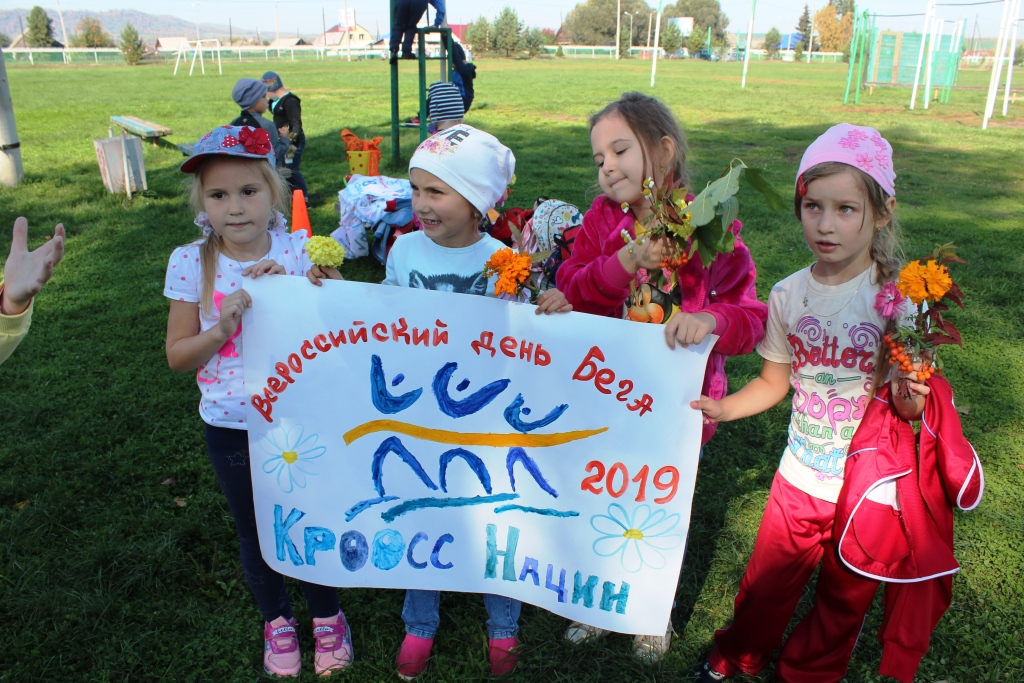 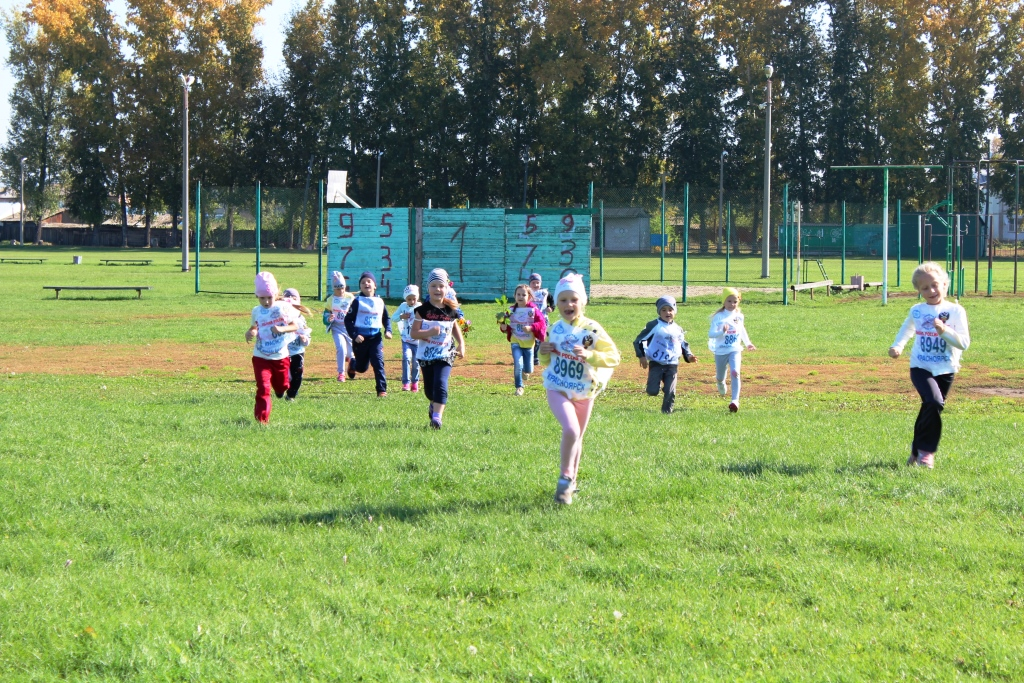 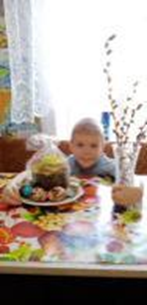 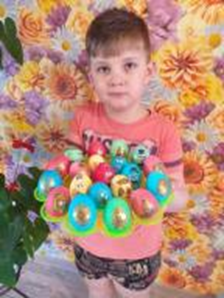 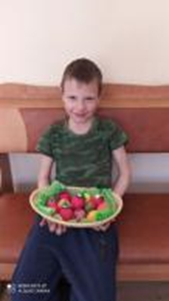 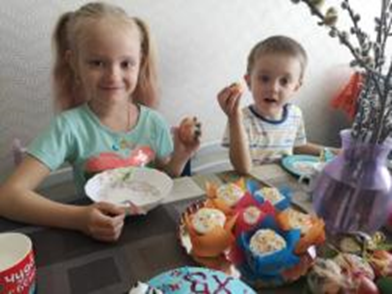 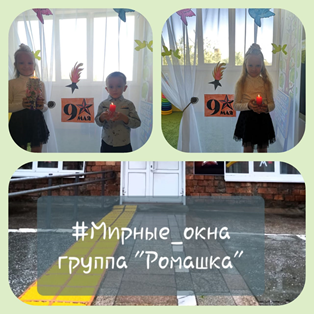 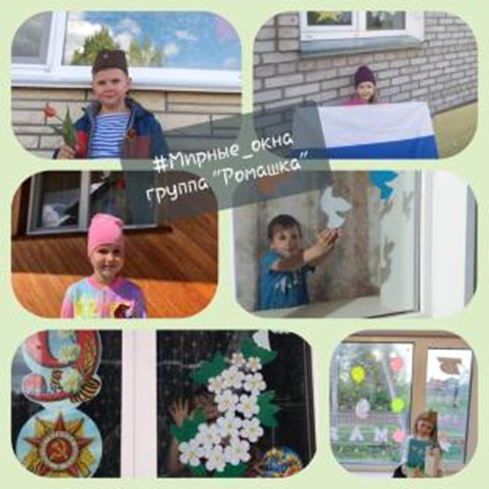 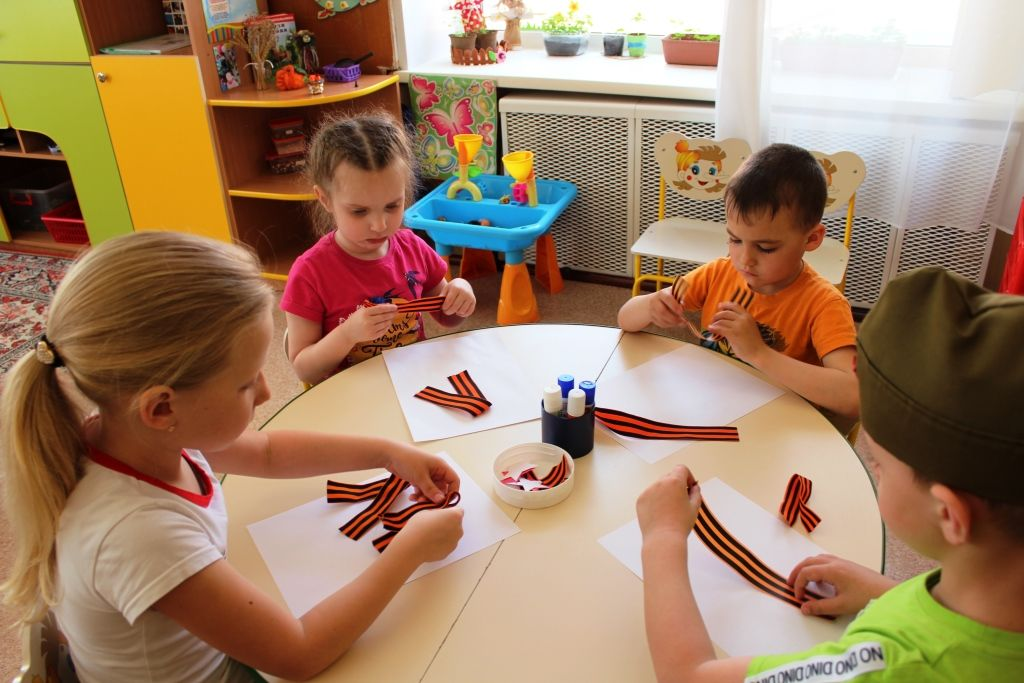 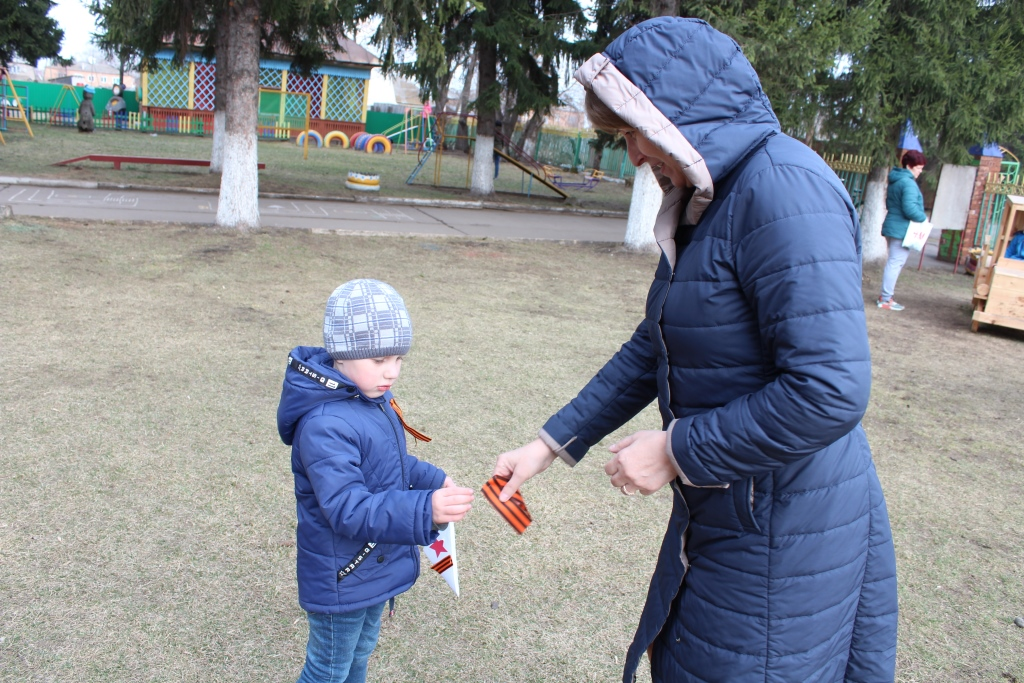 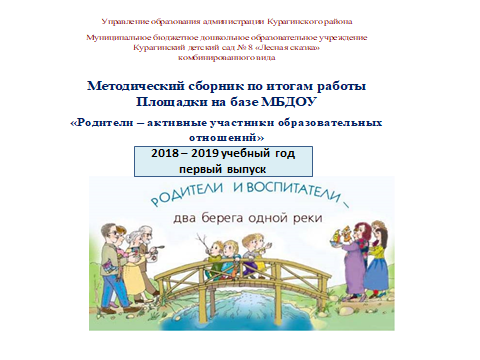 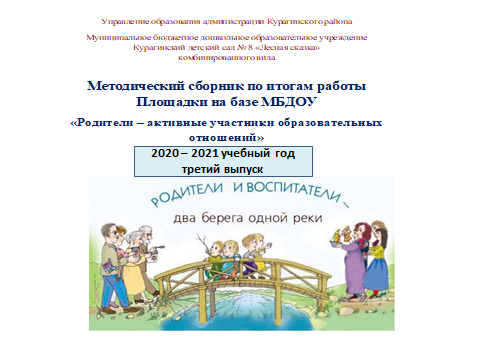 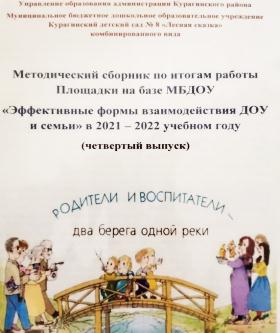 За 4 года работы клуба – подготовлены и напечатаны 4 сборника, собравших в себя практический материал по итогам работы.
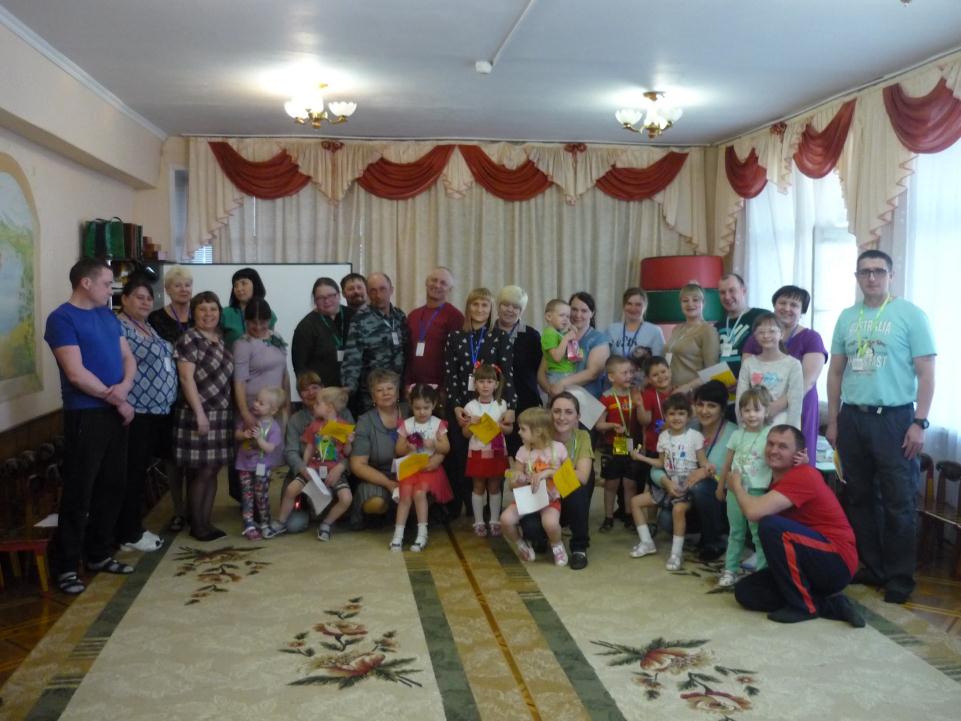